Asset Management in the EU:Which way forward?Asset Managers and Systemic Risk
Carsten Detken
Head, Financial Stability Surveillance
Directorate General Macroprudential Policy and Financial Stability
European Central Bank
CEPS / ECMI – 10 March 2016
Views presented are my own and might not reflect those of the ECB or the Eurosystem
A growing sector in the euro area …
Sectoral and geographical breakdown of non-bank assets
Growth in bank and non-bank financial assets since 2010 up to Q3 ’15
(index of notional stocks)
MMF 4%
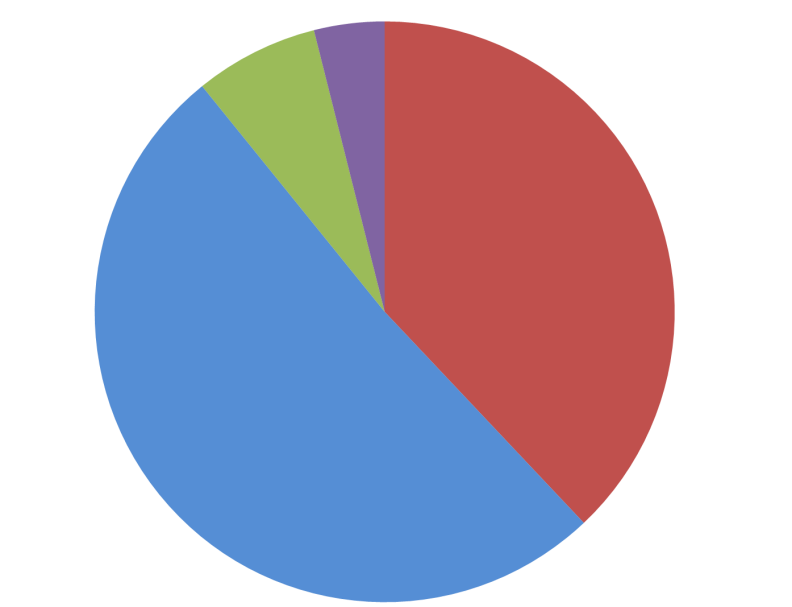 FVC
   7%
Non-MMF 
investment 
funds
Non-MMF investment funds 38%
Residual
51%
Shadow 
banks
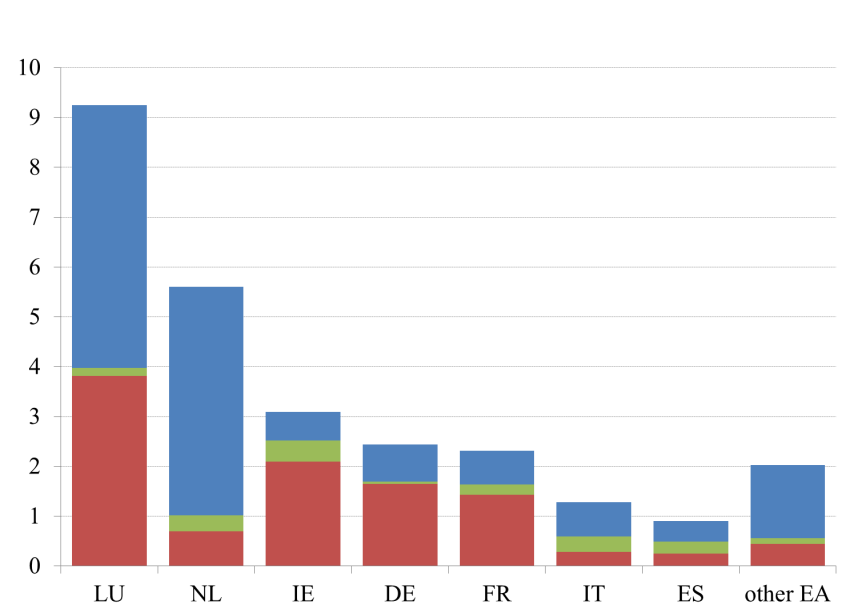 Banks
Residual
FVCs 
Investment funds
MMFs
FVCs
2
Supports real economic activity in and outside the euro area...
Balance sheet of non-bank financial sector
(narrow shadow bank definition)
Credit provision to the euro area non-financial sector by euro area shadow banks 
(narrow definition)
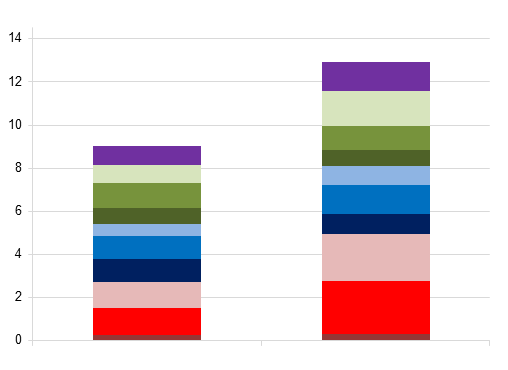 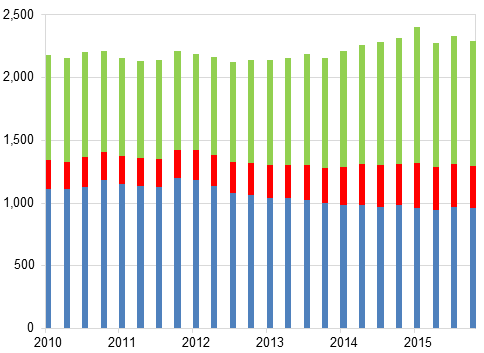 Government 
debt 
securities
NFC debt 
securities
Loans
Other
Financial Sector
Equity
Debt
Loans
EUR 2.3 trillion of credit given to the euro area non-financial sector 
(equivalent to 15% of bank credit)

… of which EUR 1.3 trillion in credit to non-financial corporates and households alone
Equity
Non-Fin
Sector
Debt
Loans
Credit to the non-financial sector is only 18% of the balance sheet, due to large holding of:
Equities
Securities of the EA financial sector 
Non-euro area assets
Equity
Non-EA
Debt
Mar-10
Dec-15
3
… but also presents risks to financial stability
4